0
1
πέντε
2
τέσσερα
3
ένα
4
τρία
5
επτά
6
δύο
7
εννιά
8
δέκα
9
οκτώ
1
έξι
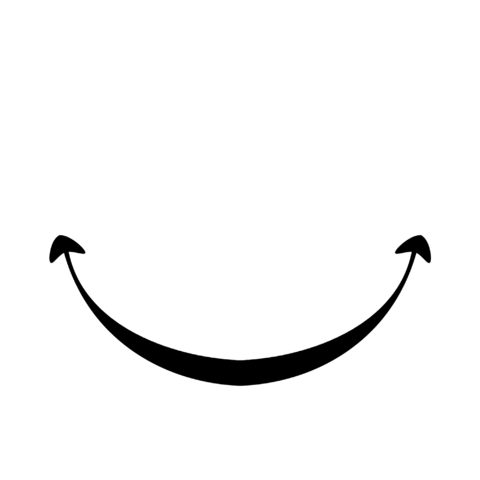